The Computer Science Behind Bitcoin
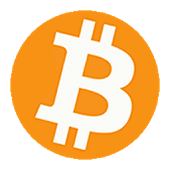 Paul Hrycewicz
Computer science
March 10, 2020
What is Money?
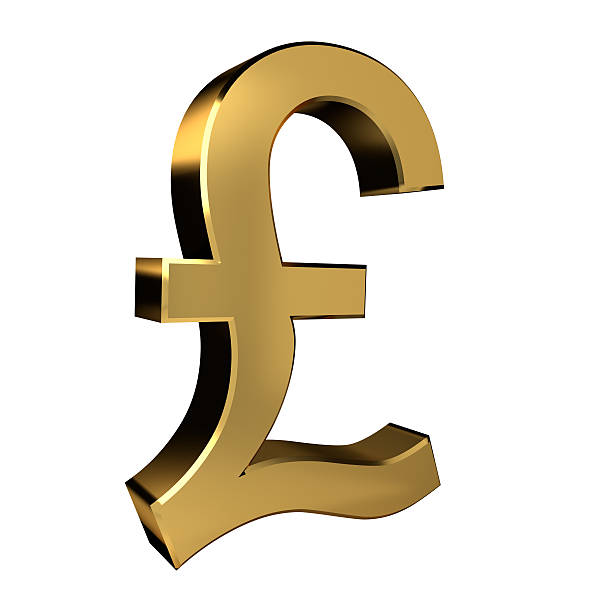 A medium of exchange
Something which has actual or perceived value
Something which is scarce
		Scarce by its nature, or
		Scarcity by fiat
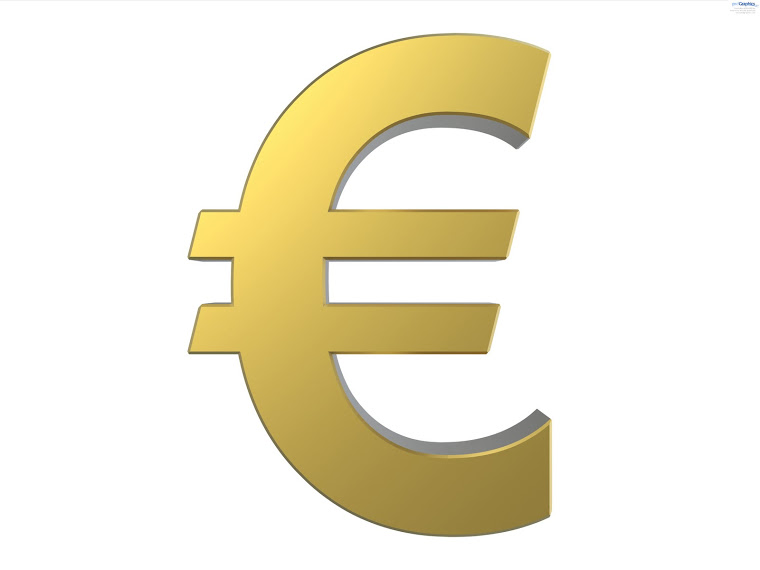 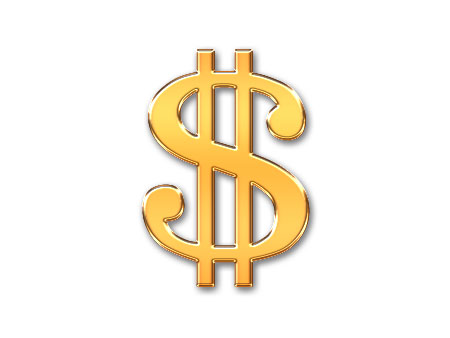 What is Bitcoin?
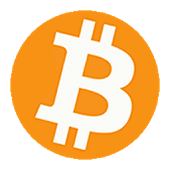 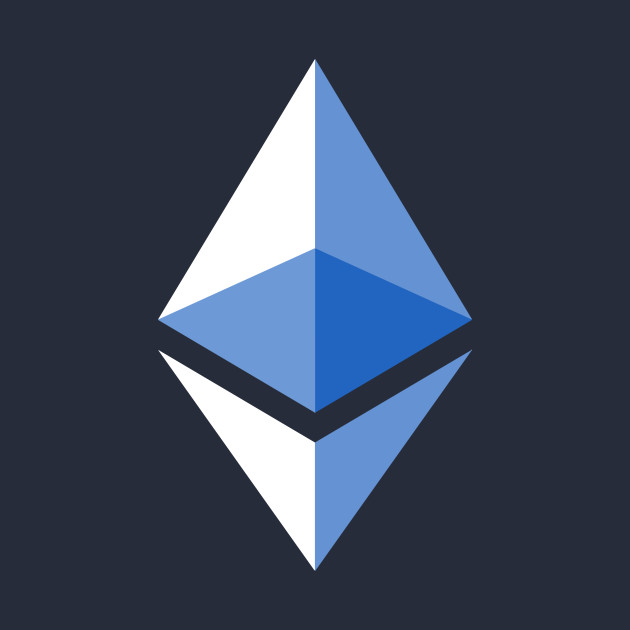 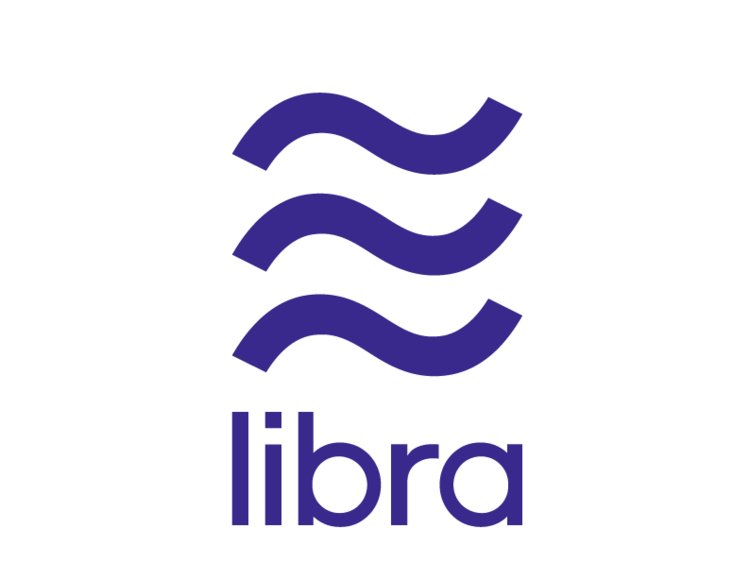 One of several “digital currencies”
A mainstream medium of exchange, accepted and used by many individuals and businesses.  So it has perceived value.
It has built-in scarcity
Using Bitcoin
A user sends and receives BTC to other users.
That transfer is represented by a transaction.
Transactions reside in blocks.
Blocks are linked together in chronological sequence and form the blockchain.
The blockchain is the system of record, open to everybody.
Users rely on digital signatures to make sure that BTC goes only to the intended recipient.

Transaction granularity is 1 satoshi, .00000001 BTC (one one-hundred-millionth BTC, today $0.00001)  

My “wallet” can scan the blockchain and tell me how much bitcoin I have.
It does this by summing the value of all the transactions that gave me BTC and subtracting the BTC I sent to somebody else.

To spend money, I create a transaction sending some of my accumulated BTC to somebody else.
Everybody can detect if I try to spend more money than I have, and reject my attempt.
Bitcoin wallet
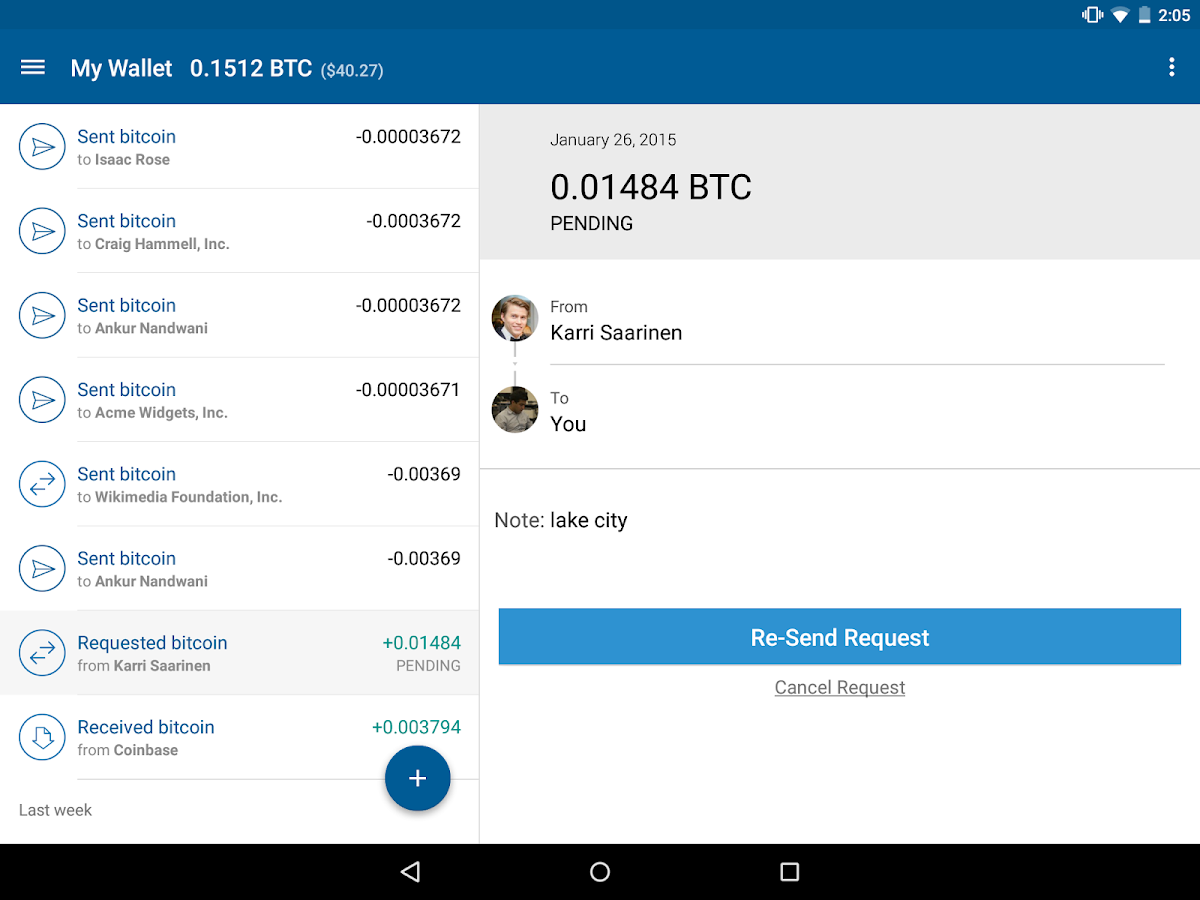 Users generally use a “wallet” as the interface into the BTC environment.

Each BTC user has a unique anonymous address, for example 1BvBMSEYstWetqTFn5Au4m4GFg7xJaNVN2

This is an example of a “pay-to-public-key hash” address (P2PHK)
Bitcoin’s use of Technologies
Problems that need to be handled by a digital currency:

How do we ensure that transactions are secure?
1a.  Ensure money goes only to its intended recipient
1b.  Ensure money is coming from whom we think it is
How do we maintain the scarcity of the currency?
How do we maintain a system of record?
How do we maintain the integrity of the currency?

Technologies used to solve these problems:

Cryptographic hashing
Public key encryption
Mining (proof-of-work)
Blockchain – public distributed ledger

Network (lest we forget)
Problem # 1:Transaction Security
Problem 1A.  How do we make sure that when we transfer BTC, it goes only to the intended recipient?
Background:Cryptographic HashingPublic-Key Cryptography
Cryptographic Hashing
The origin of cryptographic hashing can be traced back to the work in 1961 by W. Wesley Peterson, then at IBM, regarding data transmission error protocols. 
 
Peterson’s problem:  You’re sending data over an imperfect transmission line.  How can you determine if the data you sent was received correctly?

Peterson developed something called a “checksum” which was transmitted along with the data.  The received data must match its checksum; else an error occurred.

Today:  Cryptographic hashing creates a unique “signature” for a piece of data.

Current state-of-the-art:  the SHA-256 algorithm
Data
SHA-256
hash
Cryptographic Hashing
Generating the SHA-256 hash of a given piece of data is relatively quick and easy.

Anybody that hashes the same data gets the same hash.

Even a small change in the data results in a large change in the resulting hash.
See https://xorbin.com/tools/sha256-hash-calculator

Using SHA-256, there are 2**256 different possible hashes.  This is a HUGE number.

It is not (practically) possible to determine the original data from its hash.

Common usages of cryptographic hashing are verifying file integrity and for the storing of passwords.
Public Key (Asymmetric) Cryptography
Developed in 1975 by Whitfield Diffie and Martin E. Hellman (Stanford). 

Problem:  How to send a secure message over an insecure transmission line?	
(insecure = somebody may be listening)
(secure = only the intended recipient can decode and read the message)

This can be solved if both parties have the same shared key.  
But how do you share a key securely?

Solution:  Use a pair of keys.  This is known as Diffie-Hellman cryptography.

Released as PGP (Pretty Good Privacy) in 1991 by Phil Zimmerman.
Public Key Cryptography
A user creates two keys:
a private key, kept secret
a public key, seen by everybody

The public key is mathematically derived from the private key, using some additional numbers which are also kept private.
Two well-known methods of key generation are RSA (Rivest – Shamir – Adelman) and ECC (elliptic-curve cryptography)

The linkage between keys is one-way:
a public key can easily be generated from a private key, but
a private key cannot be determined from its public key

Generating a public/private key pair is reasonably straightforward.

See:
https://qsandbox.com/tools/private-public-keygen
Public Key Cryptography
Data that has been encrypted using one key can be decrypted with the other.

The longer the key, the harder it is to break.  

There is currently no known method of breaking the commonly-used public/private key functionality.
Public Key Cryptography
B wants to be able to receive secure messages.
B publishes its public key.

A wants to send a secure message to B
A
B
message
encrypted message
encrypted message
encryption
decrypted message
decryption
B’s public key
B’s private key
As long as B’s private key stays private, nobody can decrypt the message.  The message is secure.

B can send a secure message to A by reversing the process.
Problem 1A.  How do we make sure that when we transfer BTC, it goes only to the intended recipient?Solution – use public key cryptography.  Only the recipient can decipher the transfer.
Problem # 1B:Transaction Security
Problem 1B.  How do we make sure that a transaction is coming from the person we think it is, and not an impostor?
Authentication (Digital Signature)
Can be accomplished using a combination of cryptographic hashing and public key encryption

A wants to send B a message, and B wants to ensure that it was sent from A
A
message path
 (can be encrypted)
message
send message
and signature
to B
signature path
hash 
function
hash
A’s 
signature
encrypt
A’s 
private 
key
Authentication (Digital Signature)
B
Yes, the message
came from A, 
and,
the message 
has not been 
tampered with
hash 
function
message
hash
Are the 
hashes
equal?
A’s 
signature
decrypt
hash
No, the message
is counterfeit
A’s 
public 
key
Problem 1B.  How do we make sure that a transaction is coming from the person we think it is, and not an impostor?Solution:  Use a digital signature.
Problem # 2How do we maintain BTC scarcity?
Mining (Proof-of-Work)
Roots in email spam detection system Cynthia Dwork (Harvard), Moni Naor (UCB) – 1991.
Question:  How to detect if an incoming email is spam?

Have the sender expend some “proof of work” which is insignificant if sending one email, but burdensome if sending to many recipients.
Sender:
To:
From:
Date:
Subject:
Body:
Does the resulting hash start with 20 zero bits?
Yes - send
hash function
add 1 to nonce and try again
nonce
No
Mining (Proof-of-Work)
Receiver:
To:
From:
Date:
Subject:
Body:
Does the hash start with 20 zero bits?
Yes, it’s a valid
email
hash function
nonce
No, it’s spam
Assume on a typical sender machine, it takes 0.25 second of CPU time to develop the nonce.
For one email, that’s insignificant.

For 1,000,000 spam emails, each with a different “to:,” that’s 69 hours of compute time.
Bitcoin Mining
yes, get reward (currently 12.5 BTC)
hash until you get approx. 46 zero bits
Block of
transactions
were you the first?
No, try again with next block
nonce
Mining hardware
My Surface Pro 3 with an Intel i5-4300 can do about 6.5 megahashes/second (MH/s)
Recent estimates shows 5.92653E+22 hashes (9 billion trillion) needed before a reward can be claimed
That would take my laptop 31 billion years to compute

This device – the Innosilicon T3+ - does 67 TH/s ($2,000 retail)
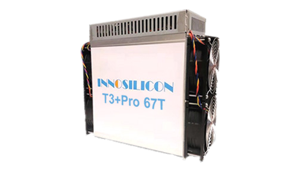 You can expect to mine .41 BTC/year with a power cost of $2,312 (US – Bay Area) or $867 (China)
1 BTC = about $8,619 (Jan 19)
Problem # 2How do we maintain BTC scarcity?Solution:  Require bitcoins to be mined.
Problem # 3How do we maintain a system of record?
Transferring Money
How do banks do this today?

Each bank maintains a system of record for their accounts (centralized ledger database)

Problem: A wants to transfer $10 from their bank account, to B’s account in a different bank

Similar to the Two Generals Problem

Solution:  Need a trusted third party to act as the coordinator. 
 
	could be one of the banks
	could be a Paypal or a Venmo

If we have a trusted third party, then we can use the Two-Phase Commit protocol
Two-Phase Commit
The instructions for transfer are sent to both banks

Both banks’ databases log the upcoming change but do not change the actual databases

The trusted third party tells each bank “prepare to commit” (Phase 1)

Each bank logs the upcoming transaction, and tells the coordinator “OK”

The trusted third party waits for a response from each bank

If the trusted third party receives positive responses from each bank, meaning that the logging was successful, it tells each bank to “commit” (Phase 2)

Each bank writes the change to its database
Two-Phase Commit
If the coordinator fails during processing, the commit is never issued, so integrity of both databases is maintained

If a bank fails before it receives the prepare, it never responds, so the commit is never issued

If a bank fails after it sends a positive response but before it executes the commit, that bank’s log contains the record, so the database can be adjusted

Bank databases exhibit the ACID property
But Bitcoin does not operate like a bank
By design,

There is no centralized ledger in a Bitcoin network

There is no Bitcoin database

There is no trusted third party in a Bitcoin network

There can be no two-phase commit
Bitcoin Data Structure:Transaction
Every user of BTC is represented by a unique address

Any BTC user can send BTC to any other user via a transaction

Each transaction contains 

the identifier of the sender	
a reference to BTC owned by the sender
could be from a single previous transaction
could be from multiple previous transactions
the identifier of the recipient 
authentication instructions for the recipient (typically via signature)

Transactions are not encrypted
Bitcoin Data Structure:Block
Transactions are grouped into blocks

By design, one new block is created every 10 minutes

When a transaction is placed into a block, and the block is added to the blockchain, the transaction is said to be authenticated, and the recipient can use those BTC

So, it takes an average of 5 minutes for a transaction to complete

The 2019 BTC transaction rate was roughly 5 transactions/second
Blockchain
Based on initial work by Ralph Merkle (Stanford, UCB) 1979, Stuart Haber and W. Scott Stornetta (1991) (Columbia), (Stanford, Bellcore), then by Satoshi Nakamoto (2008)

In a distributed network like Bitcoin, 
	there are no banks
	there are no bank accounts
	there is no trusted third party
	there is no centralized database with ACID properties containing account balances
	there is the possibility of bogus transactions
	it has only an  insecure network

Bitcoin uses a distributed public ledger
	the ledger can be used to show balances
	everybody can have a copy
	the content of the ledger is agreed upon by consensus of the users
Bitcoin Blockchain
previous
block’s hash
previous
block’s hash
previous
block’s hash
. . .
transactions
transactions
transactions
this block’s 
hash
this block’s 
hash
this block’s 
hash
this block’s 
hash
Transaction
Blocks
Genesis
Block
One new block enters the chain every 10 minutes
Each block contains the transactions from that time interval
Each transaction contains a sender, a receiver, and the number of BTC being transferred
Bitcoin Blockchain
Transactions go into a pool
Miners grab the transactions, place them into a working block, and try to develop the nonce for that block
When a miner is successful, it broadcasts its success to the network
Anybody on the network can verify the nonce, and everybody that’s interested can grab the new blockchain

It’s possible that two or more miners generate a successful hash at the same time
This causes a “fork” in the blockchain
. . .
. . .
Bitcoin Blockchain
The next block’s miner will choose one fork or the other for the new block
That fork is now longer than the other, and since everybody can see the blockchain, everybody sees that it’s longer
New blocks are always added to the longer fork
Transactions from the shorter block go back into the pool, where they are picked up by miners
The integrity of the blockchain is therefore maintained
Problem # 3How do we maintain a system of record (in a widely-distributed system)?Solution:  Use a blockchain.
Problem # 4:How do we maintain the integrity of the currency?
Transaction integrity
The pointer from one block to the previous is the SHA-256 hash of that block.
Everybody can verify that the new block contains the correct hash of the previous block,
And everybody can verify that the hash of the current block is correct.
So we conclude that the block is legitimate.

Everybody can see the transactions in the new block.
Everybody can see all the previous transactions that form the inputs for each new transaction.
Everybody can verify that those transactions add up to enough BTC for the new transaction’s transfer amount.
So we conclude that the transactions are legitimate.

If a block and its transactions are legitimate, users add it to their copy of the blockchain.
If it’s not legitimate, users don’t add it to their copies.  As long as 50%+1 users accept a block as legitimate, it is.
Transaction integrity
Let’s say somebody tries to change a transaction in a previous block.
The hash of that block changes.
Everybody can see that the hash contained in that block is incorrect, and therefore the change is bogus.  So the change is rejected.

Let’s now say somebody changes a transaction in a block and the hash contained in the block.
They would have to re-mine the nonce for that block.
If they did that, the block, by itself, looks correct.
But the next block in the chain (the more recent block) would no longer point to (no longer contains the hash of) the changed block, so
Everybody can see that the chain is broken, and can reject the change.

In theory, somebody could change a block, and change all the pointers from that block to the newest.
Problem # 4:How do we maintain the integrity of the currency?Solution:  Even though many of the details of a transaction are hidden, everybody can see the high points, so everybody can validate.
Bitcoin Statistics
As of Jan 19 2020, the number of BTC in circulation is 18.1M
	(there is a design cap of 21M)

	www.blockchain.com

There are approximately 614,000 blocks

Average transaction rate:  3.28 / second

Average transaction size is 500 bytes

Average size of each block is 1MB

The average transaction value is $19,000
Thank You!And have a great semester!